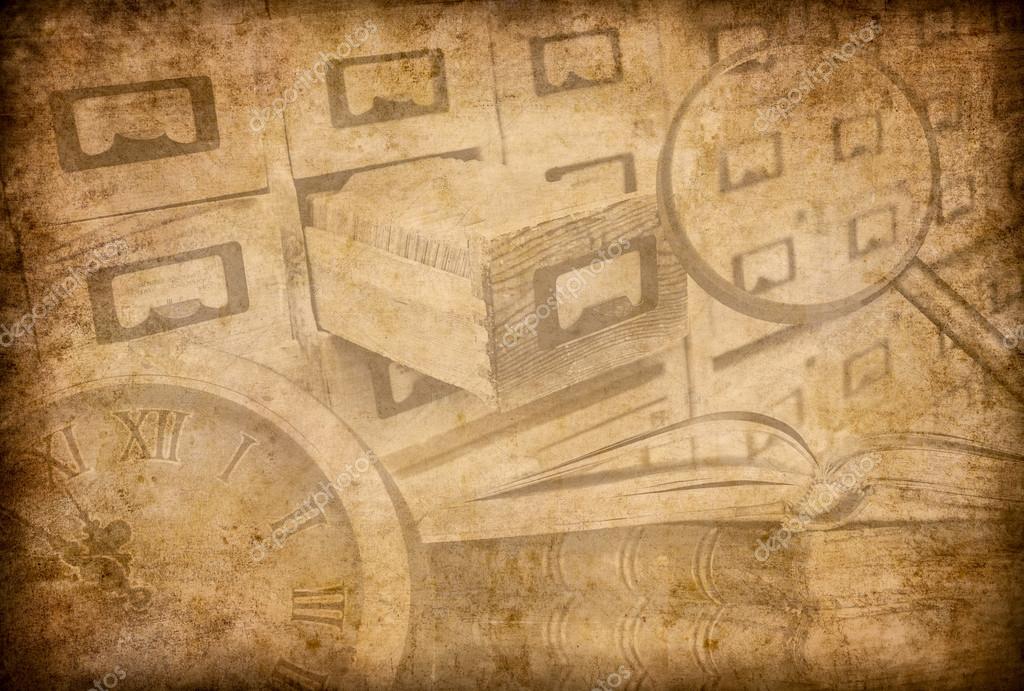 МУНИЦИПАЛЬНОЕ БЮДЖЕТНОЕ ОБЩЕОБРАЗОВАТЕЛЬНОЕ УЧРЕЖДЕНИЕ
СРЕДНЯЯ ОБЩЕОБРАЗОВАТЕЛЬНАЯ ШКОЛА № 7 
ГОРОДА НОВОШАХТИНСКА
МУЗЕЙ 
БОЕВОЙ СЛАВЫ

Новошахтинск
2018
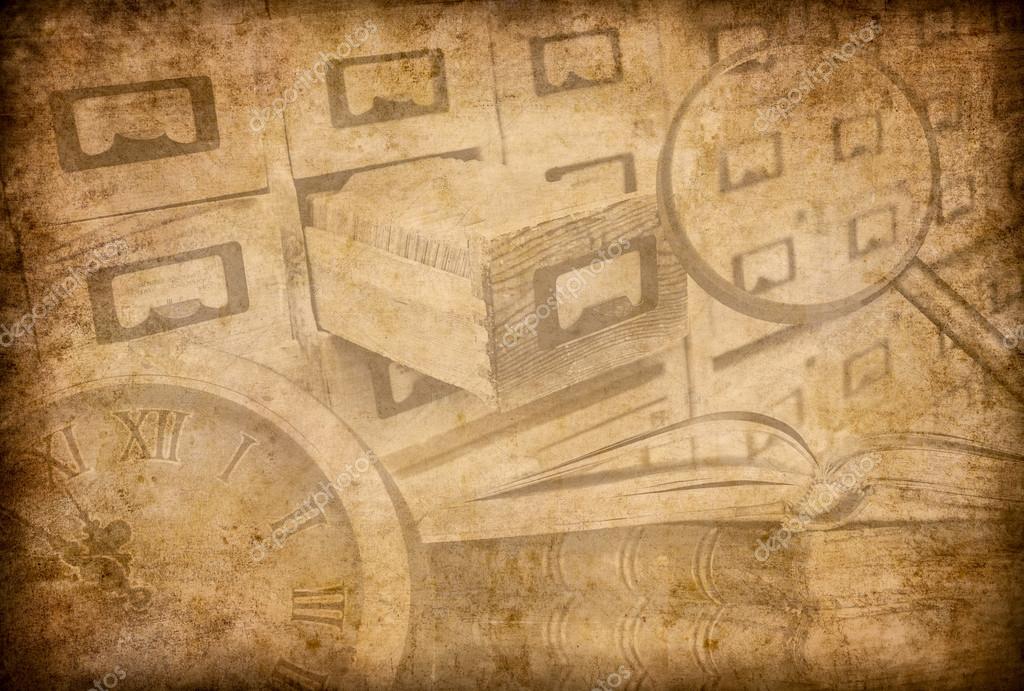 МУЗЕЙ БОЕВОЙ СЛАВЫ – 
центр патриотического воспитания
МУЗЕЙ  основан в  1986 г.   

СТАТУС МУЗЕЯ получен в 1987 г.
  
 ПРОФИЛЬ МУЗЕЯ -    
 ВОЕННО-ИСТОРИЧЕСКИЙ
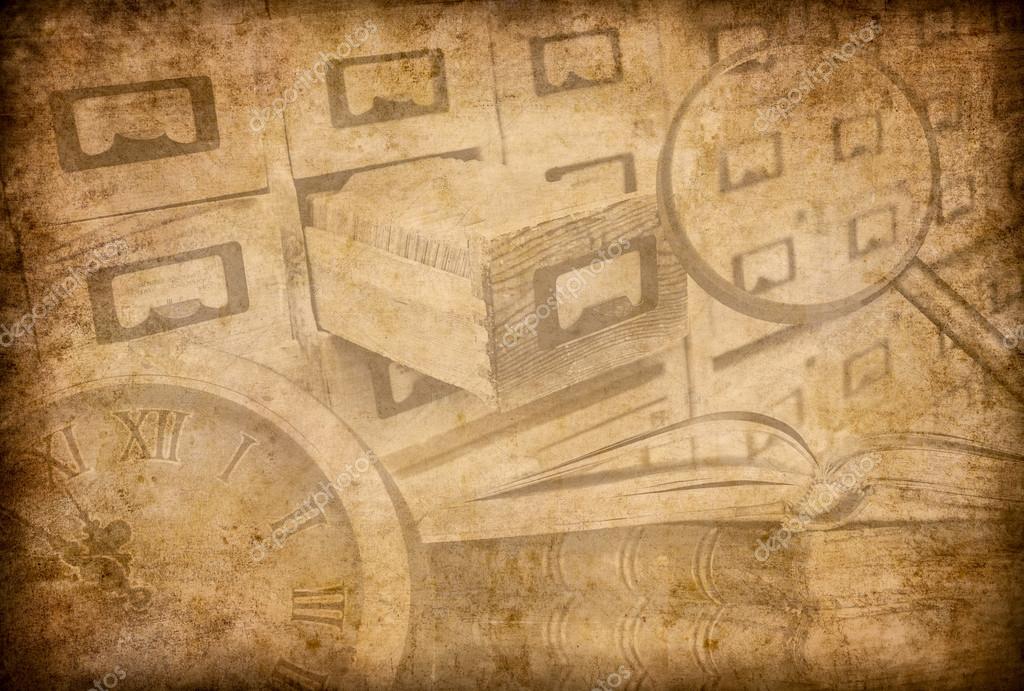 ЦЕЛИ МУЗЕЯ
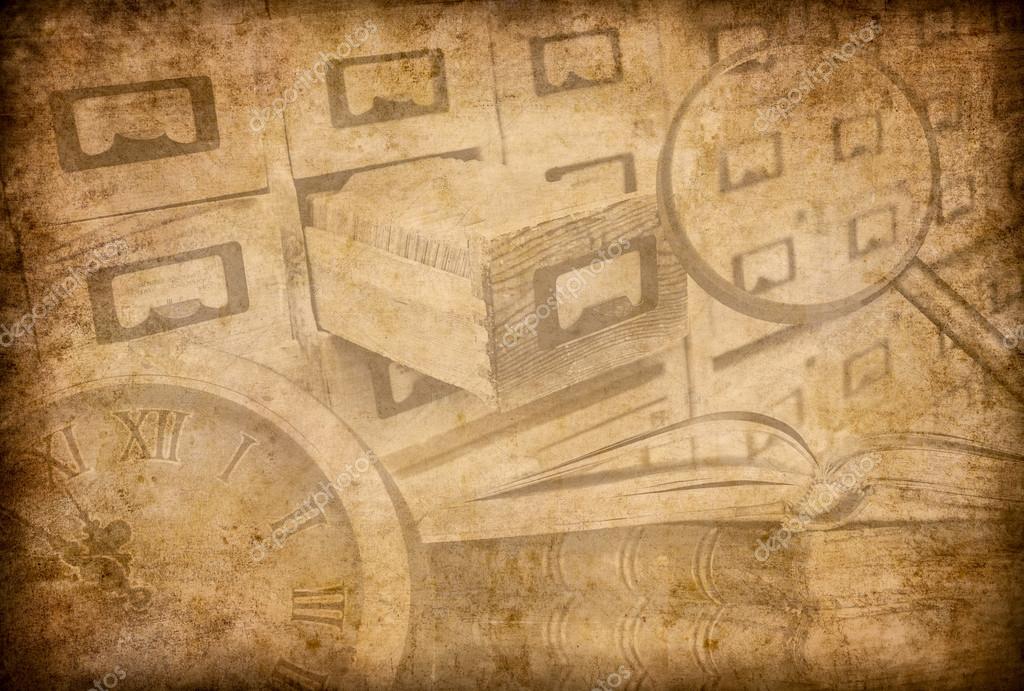 ЗАДАЧИ МУЗЕЯ
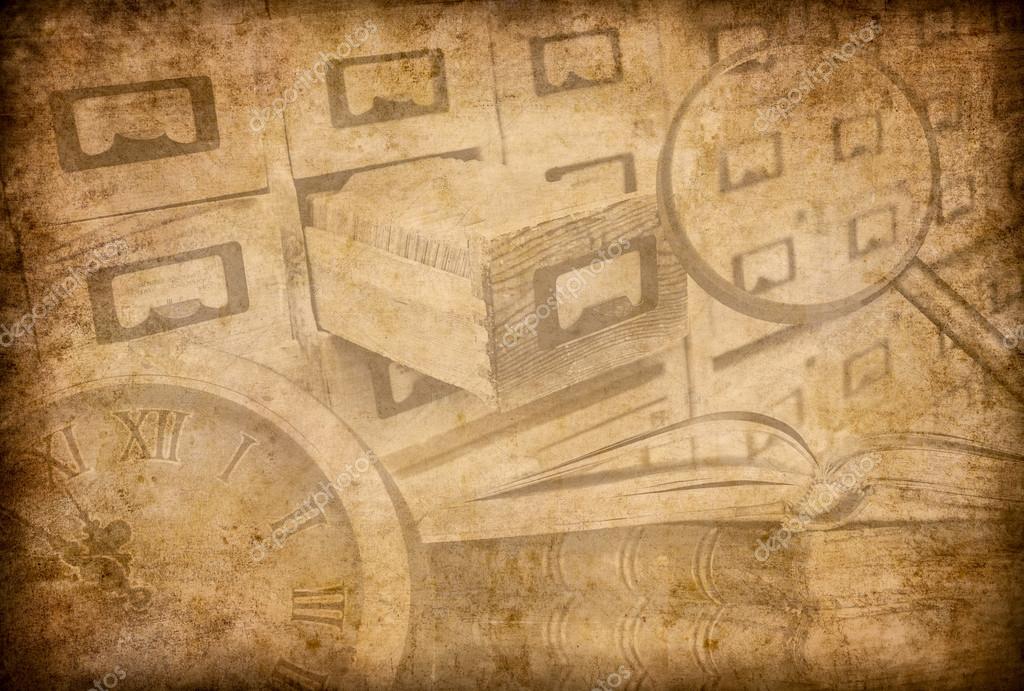 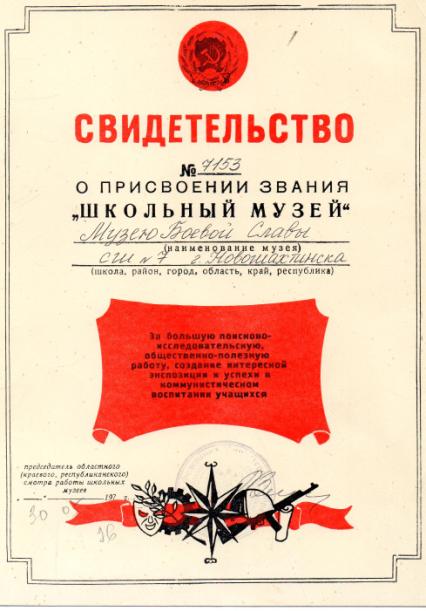 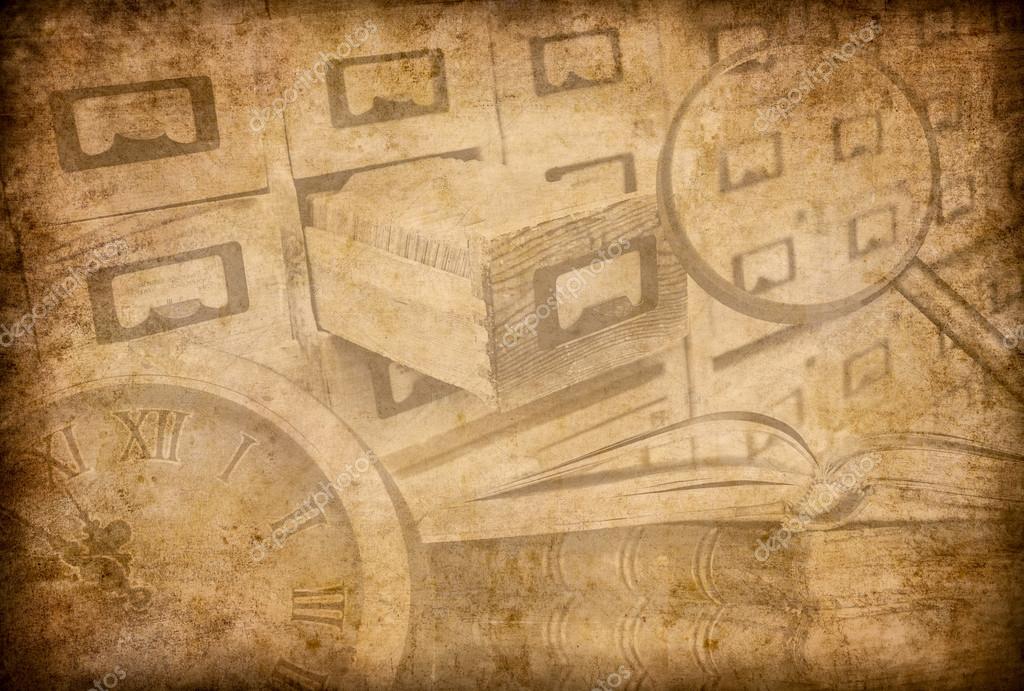 ЭКСПОЗИЦИЯ МУЗЕЯ
Ордена и медали Союза СССР
Вехи Новошахтинска
Город в годы Великой Отечественной войны
Они сражались за Родину
Последний подвиг
Подвиг героев-дальневосточников
Предшественник А.Матросова – А.Панкратов
Бессмертный подвиг А.Матросова
Горячие точки XX века
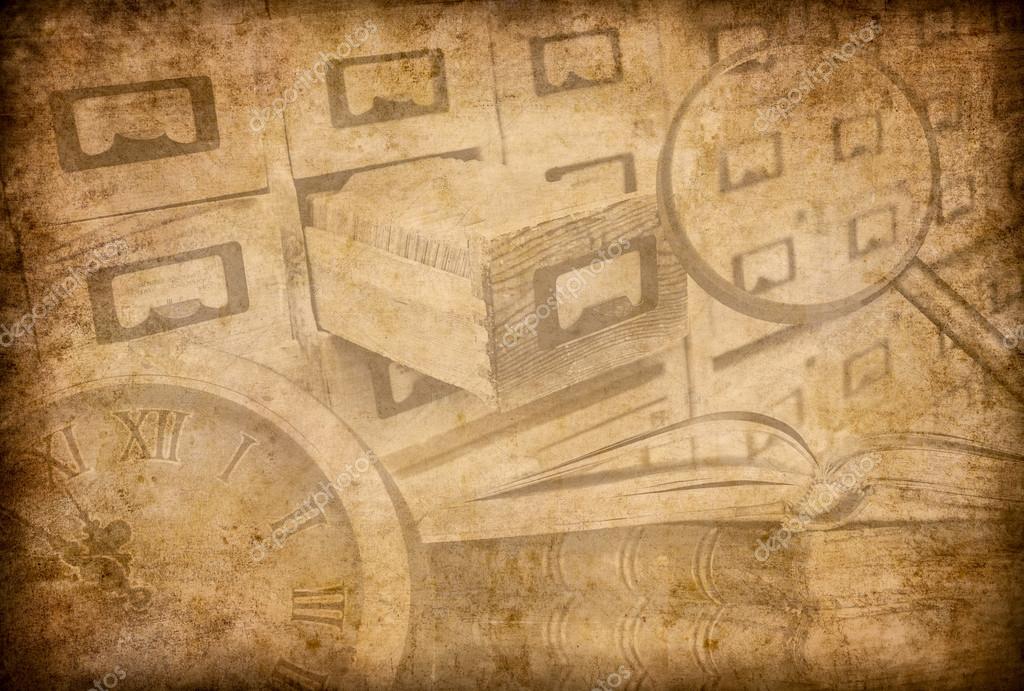 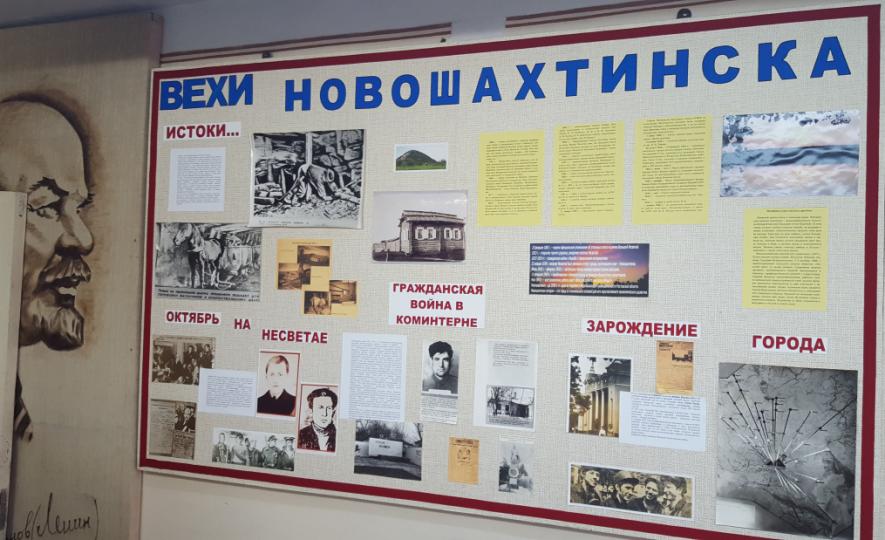 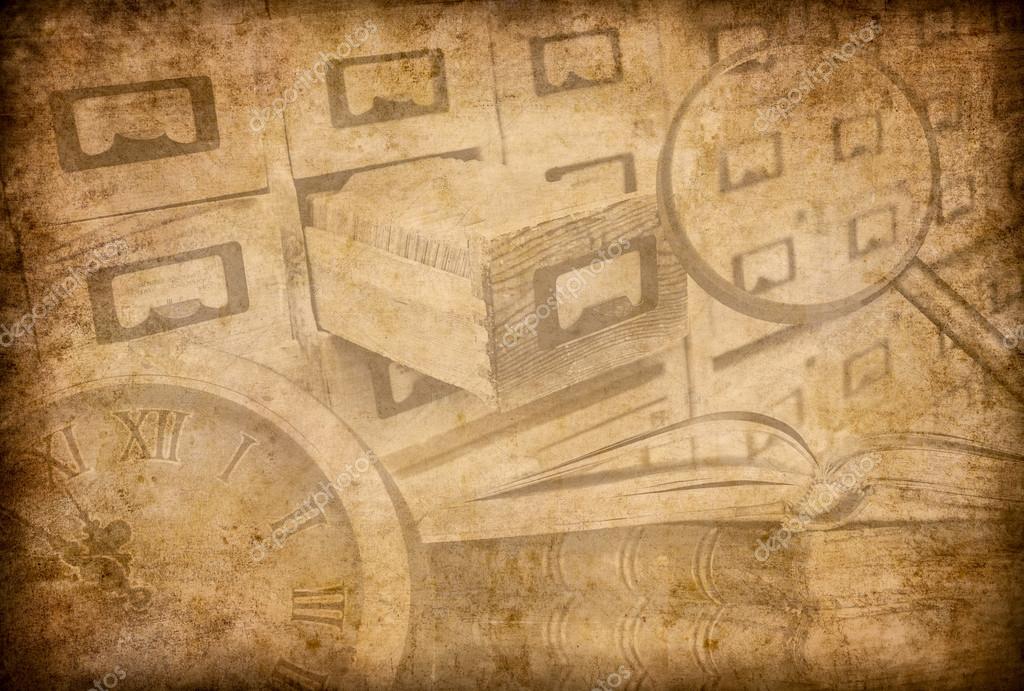 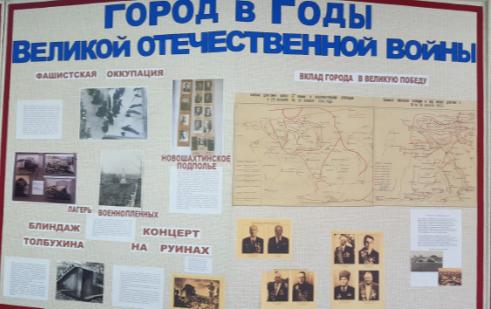 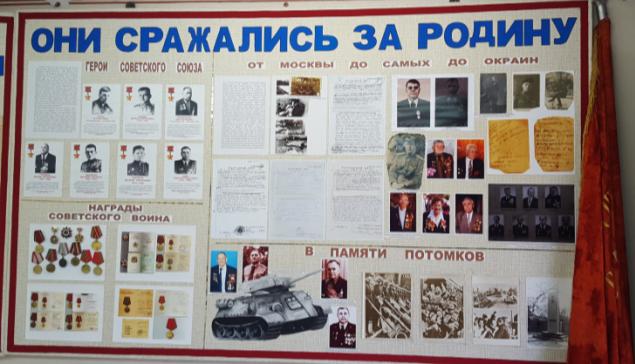 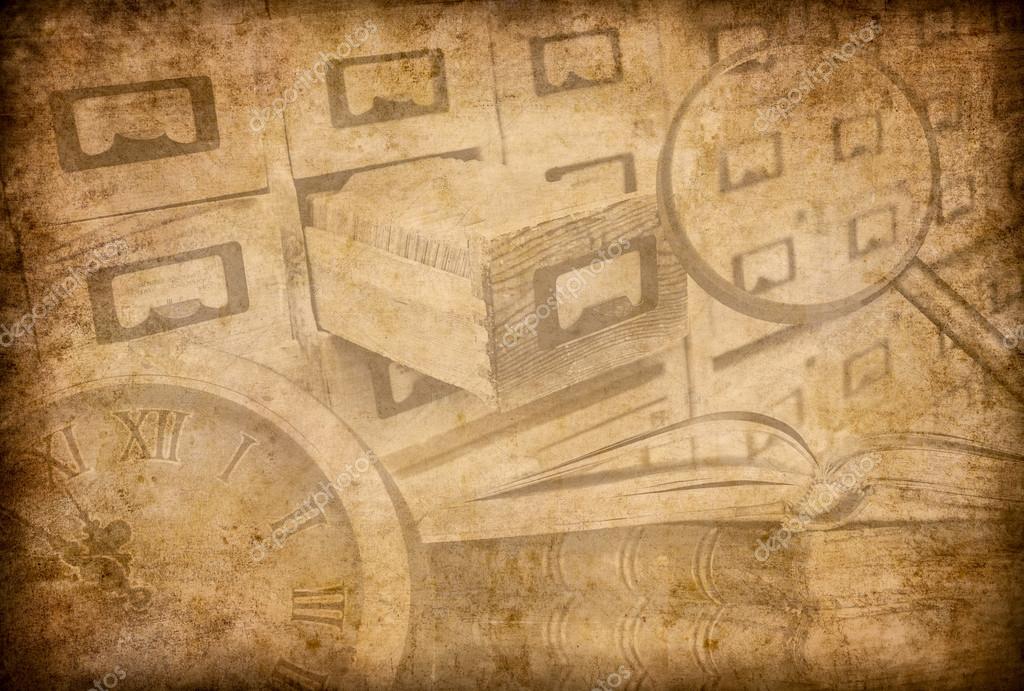 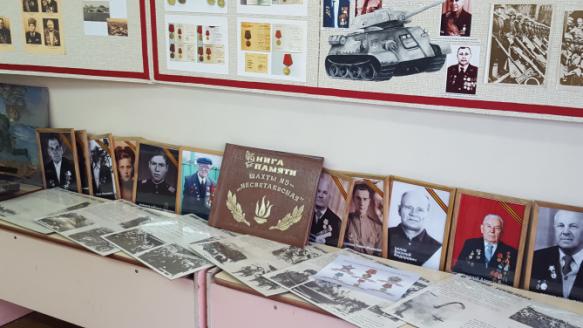 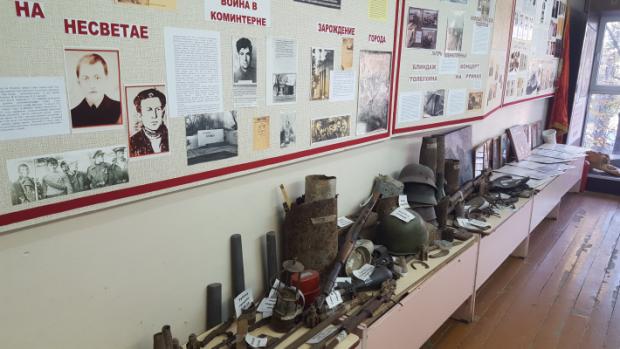 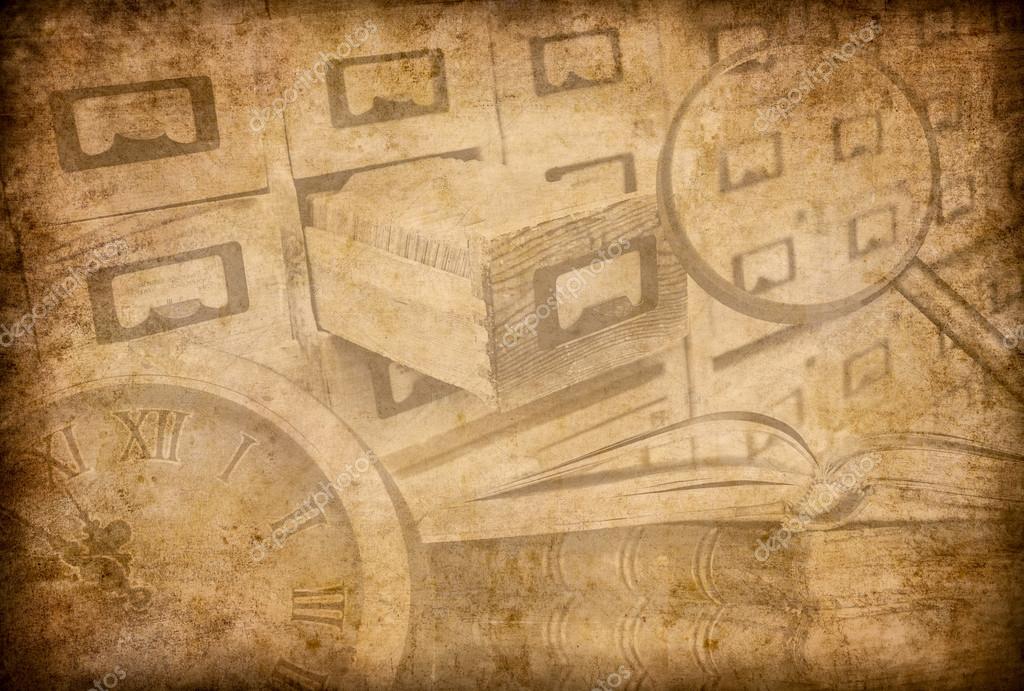 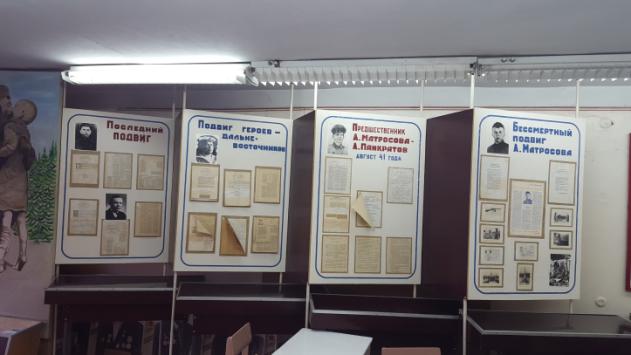 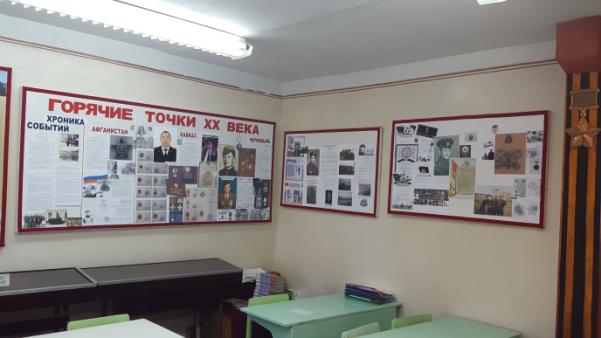 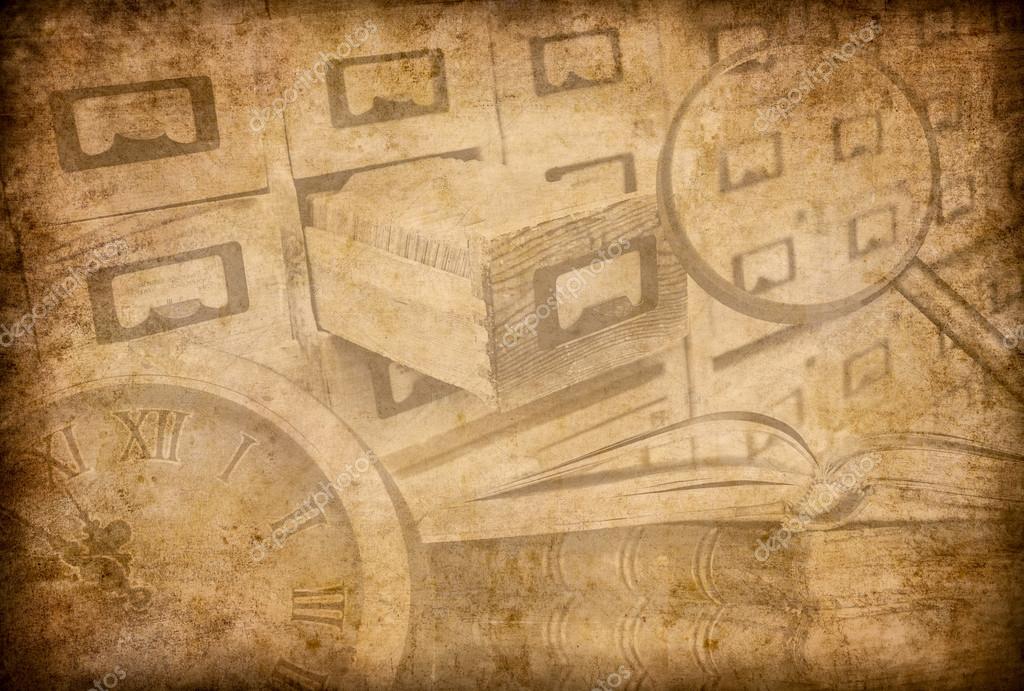 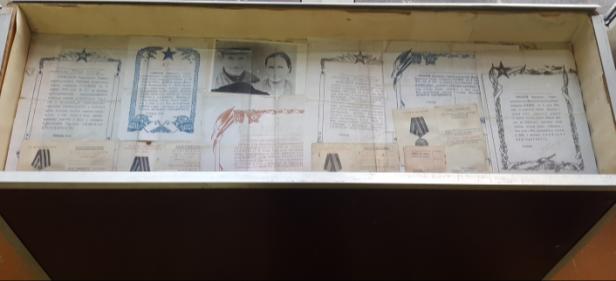 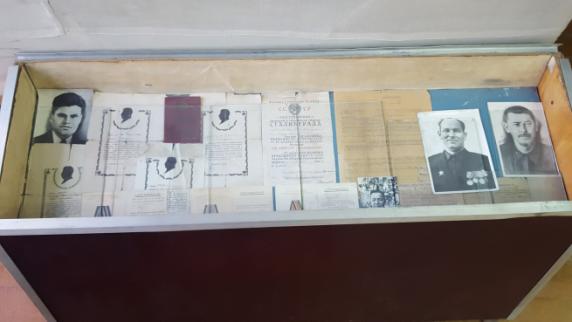 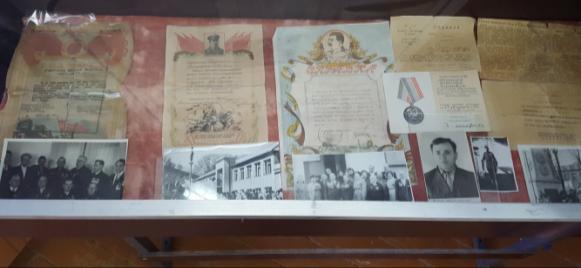 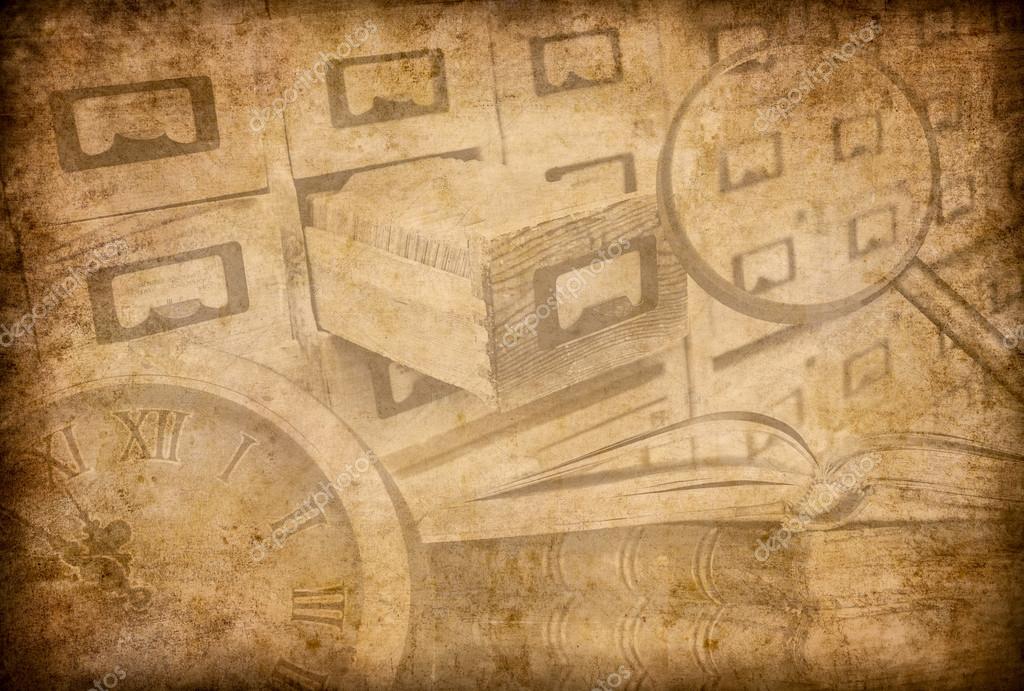 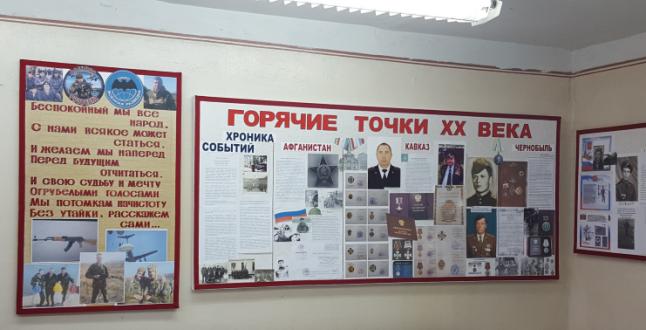 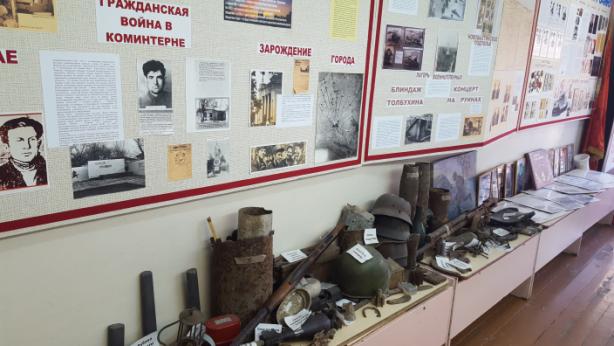 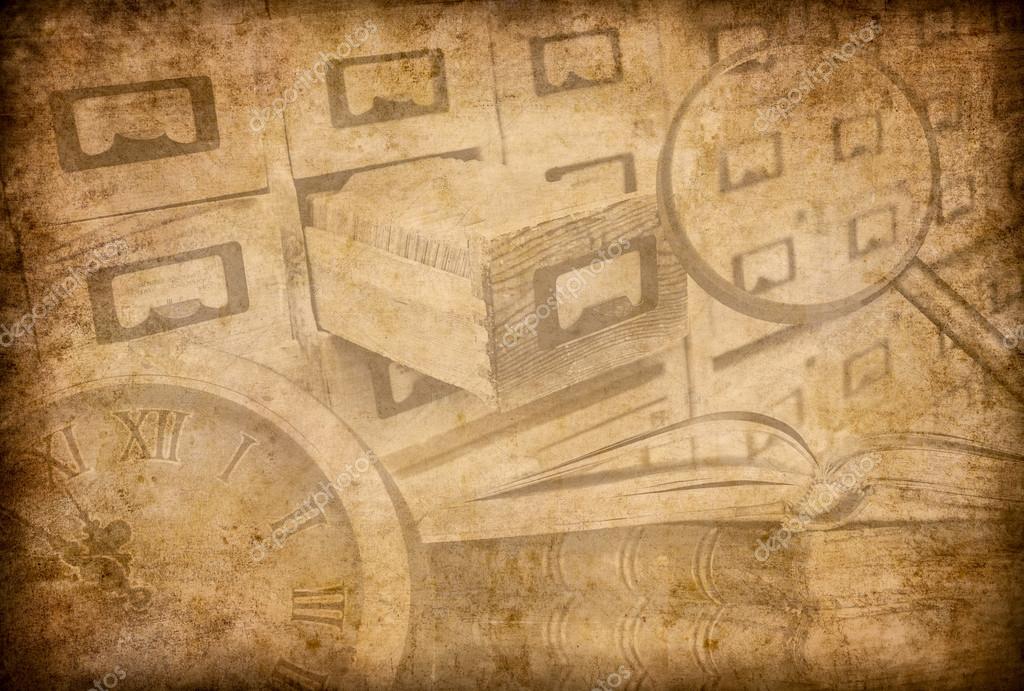 НАПРАВЛЕНИЕ ДЕЯТЕЛЬНОСТИ МУЗЕЯ
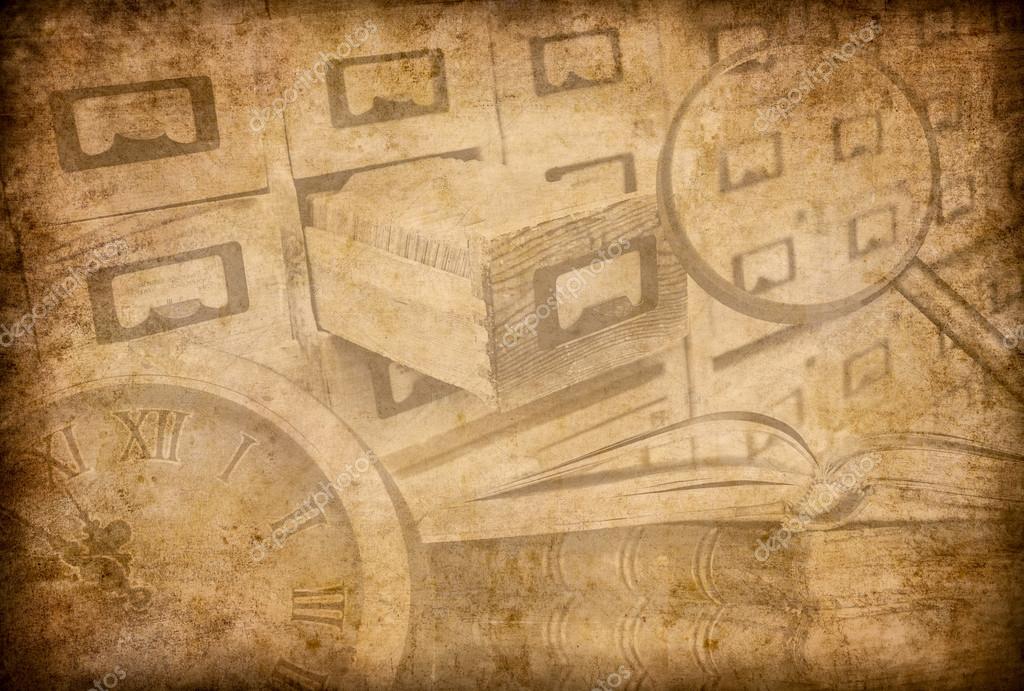 РЕАЛИЗАЦИЯ НАПРАВЛЕНИЙ ДЕЯТЕЛЬНОСТИ
За последние годы Советом музея подготовлены поисковые работы:
«Женщина на войне» – рассказывает о ветеране Великой Отечественной войны Дергачевой Екатерине Сергеевне, которая была частым и желанным гостем школы;
«Солдат России» – рассказывает о бывшем учителе ОБЖ, в прошлом кадровым военным, участником ликвидации аварии на Чернобыльской АС Александре Ивановиче Книга, для которого превыше всего было служение Родине;
«Молчаливые хранители истории» - рассказывает о памятниках города Новошахтинска, их истории, о людях, в честь которых они воздвигнуты;
«Первый стахановец Несветаевской» -рассказывает об одном из первых строителей шахты «Несветаевская»
«Курская битва-сплав мужества и стали» -подготовлена  к 75 –летию Курской битвы, рассказывает о земляках, воевавших в этом сражении.
«Хранители воинской славы».
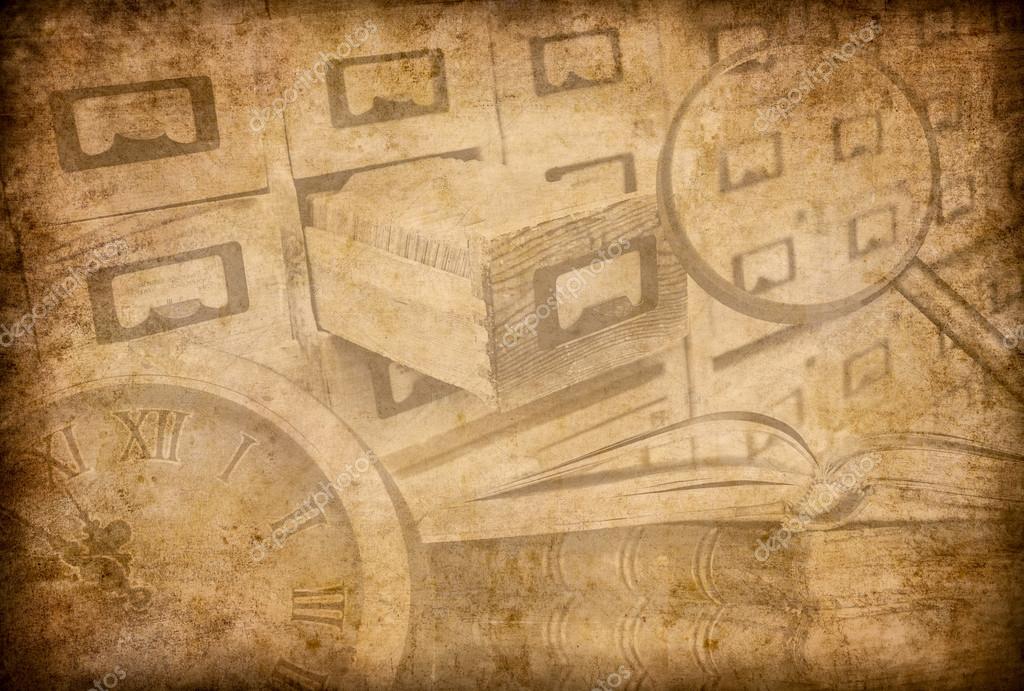 БУДНИ МУЗЕЯ
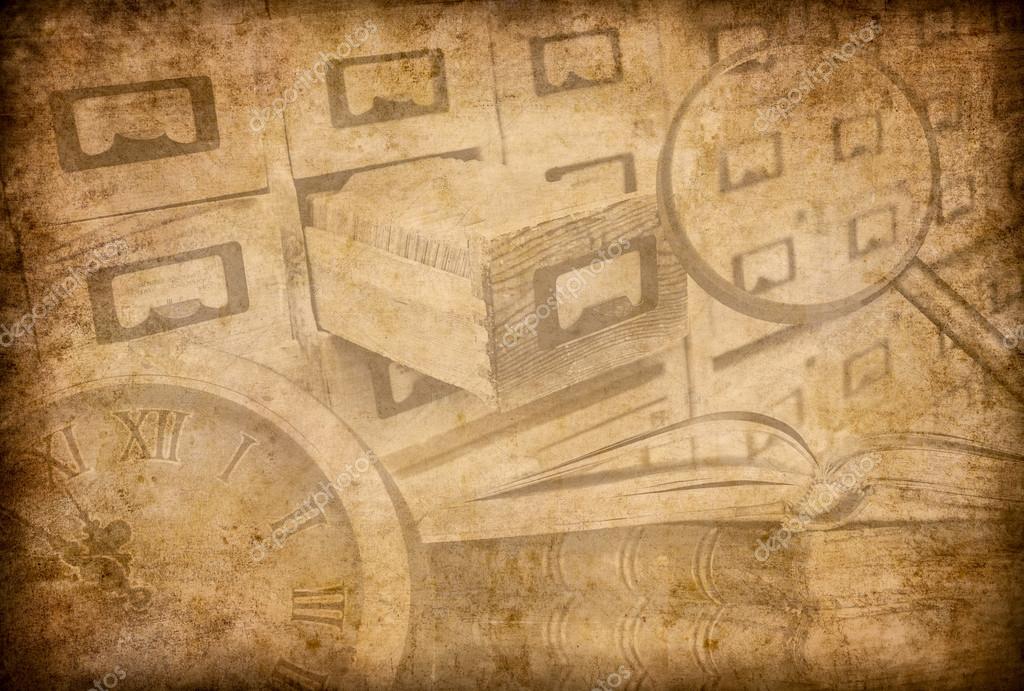 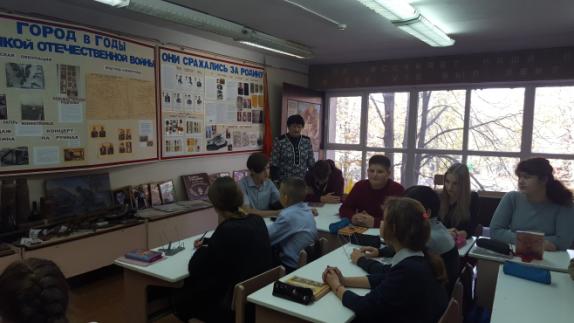 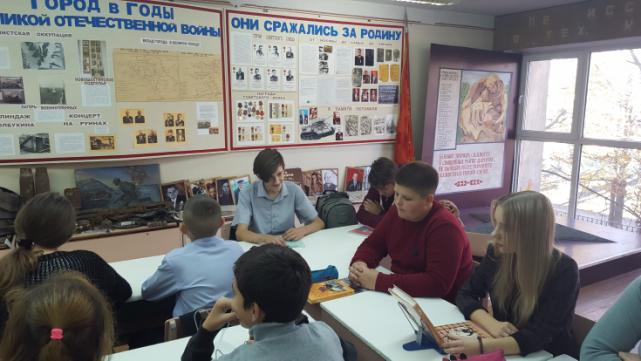 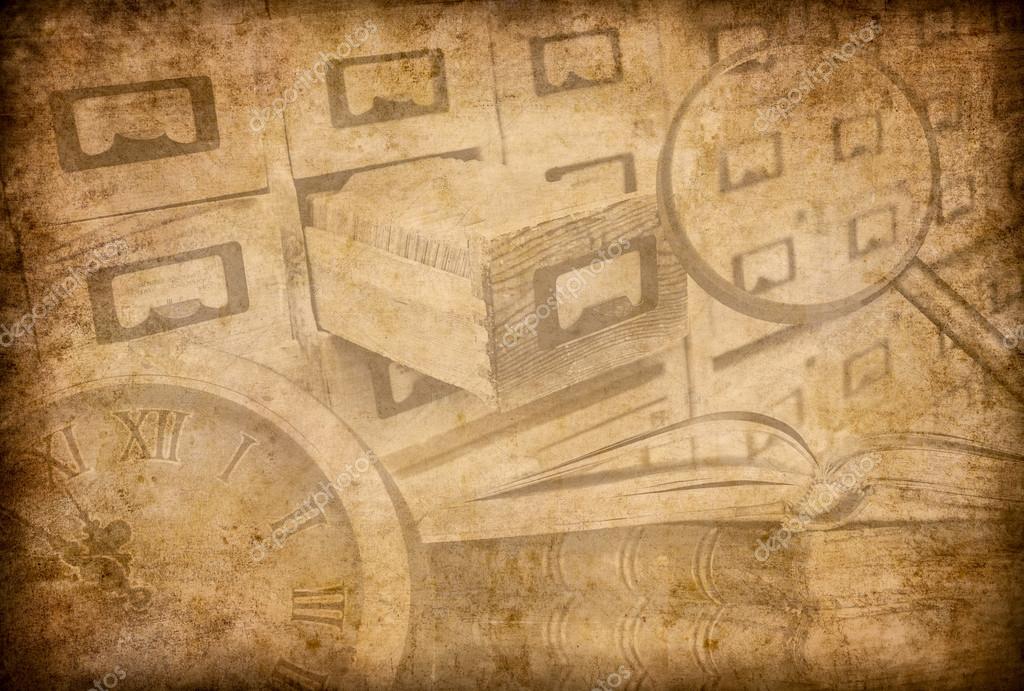 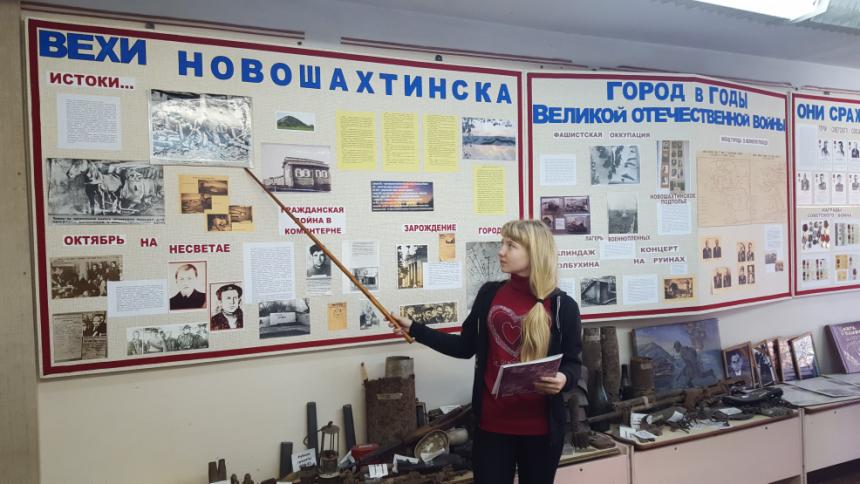 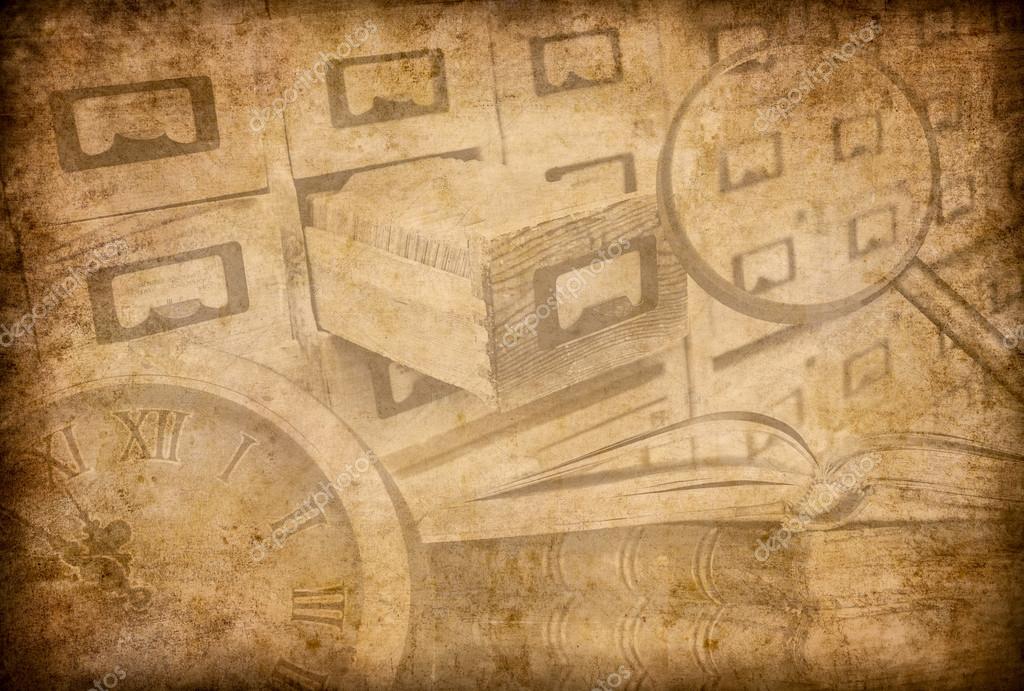 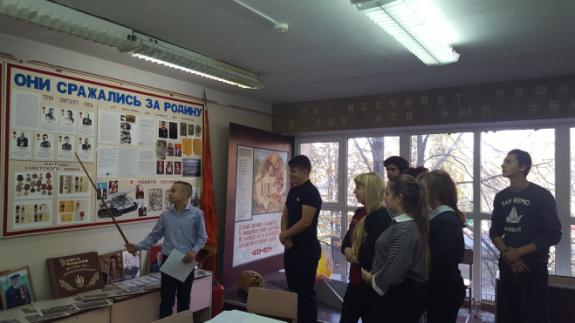 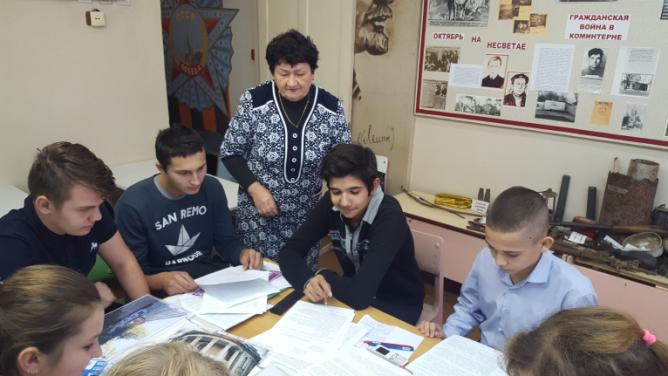 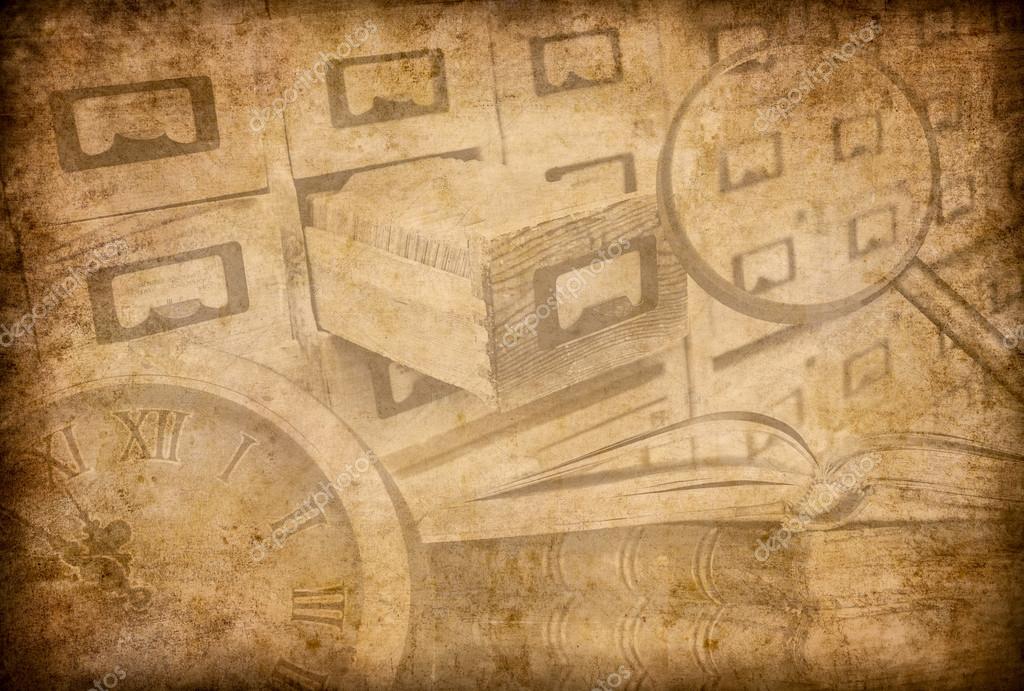 Встречи, митинги, уроки мужества, уроки памяти, экскурсии
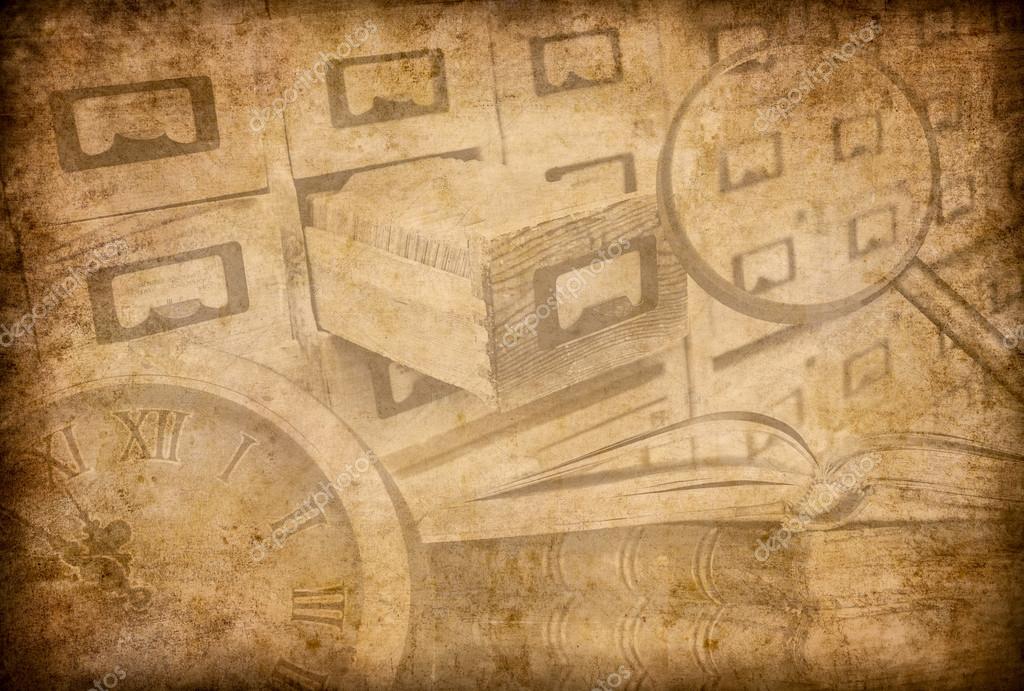 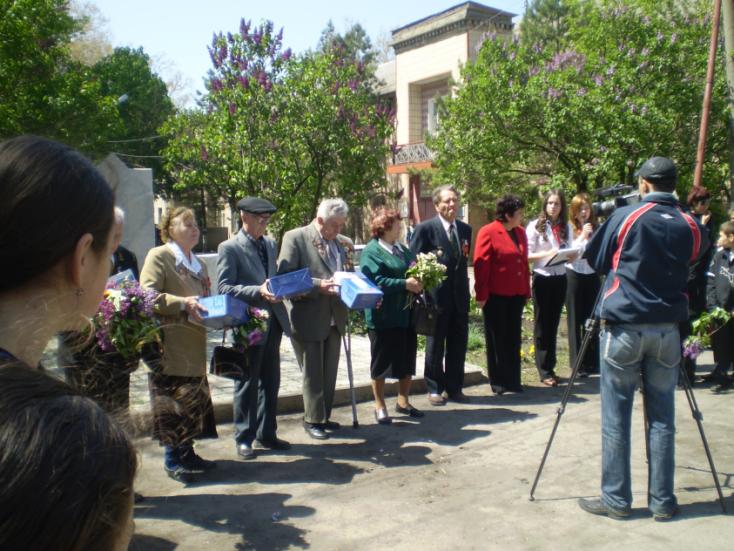 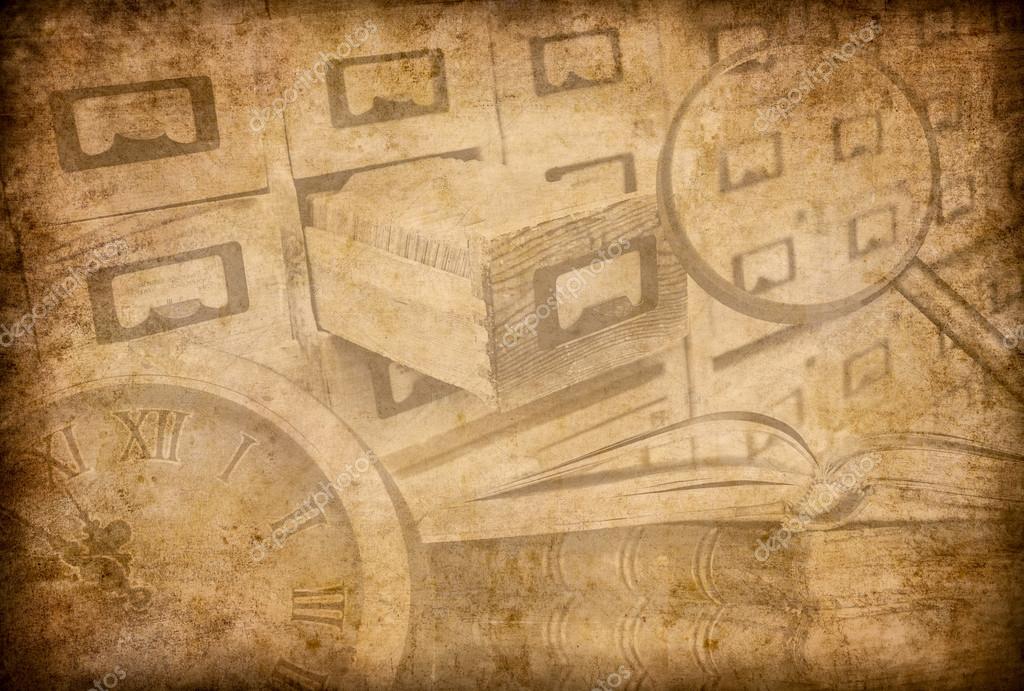 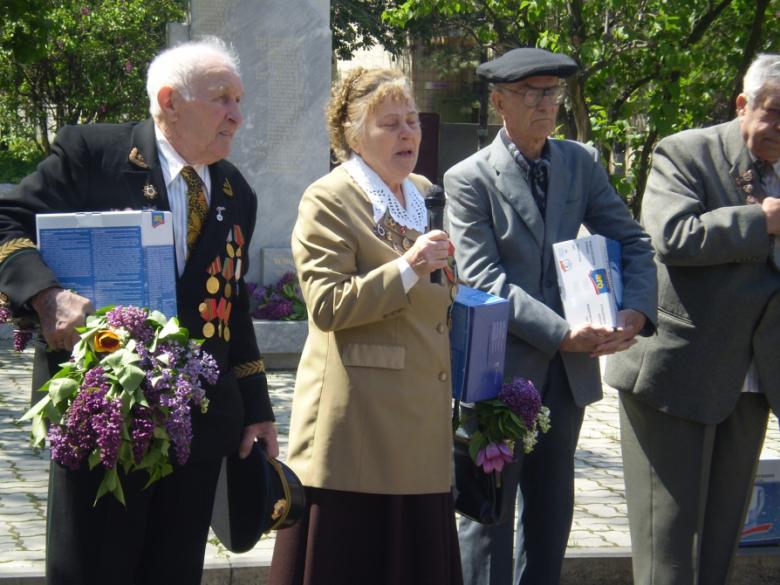 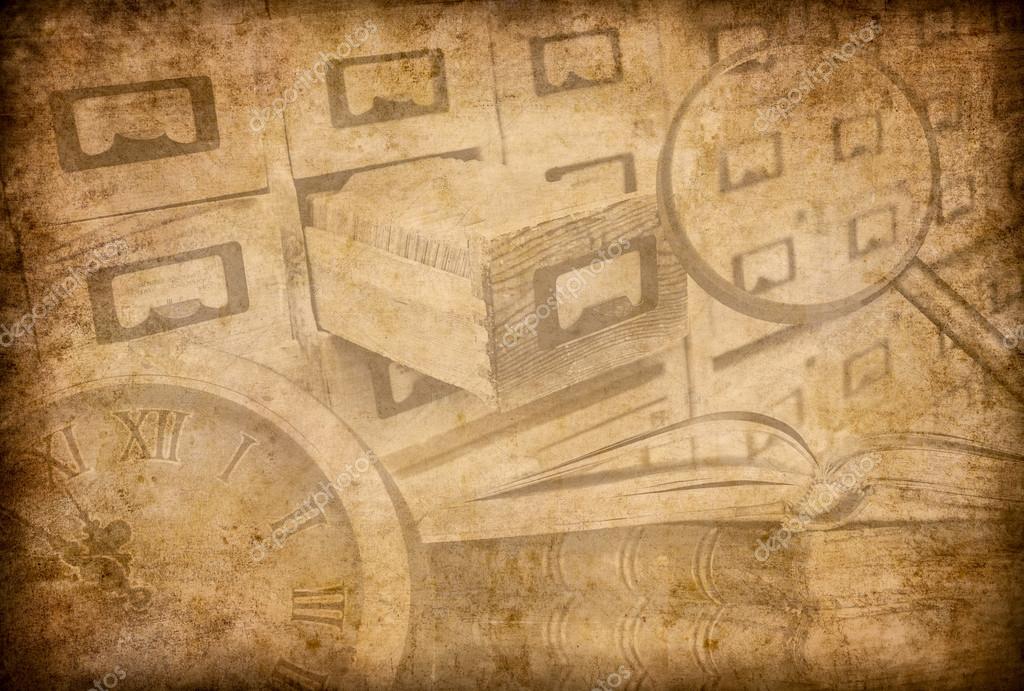 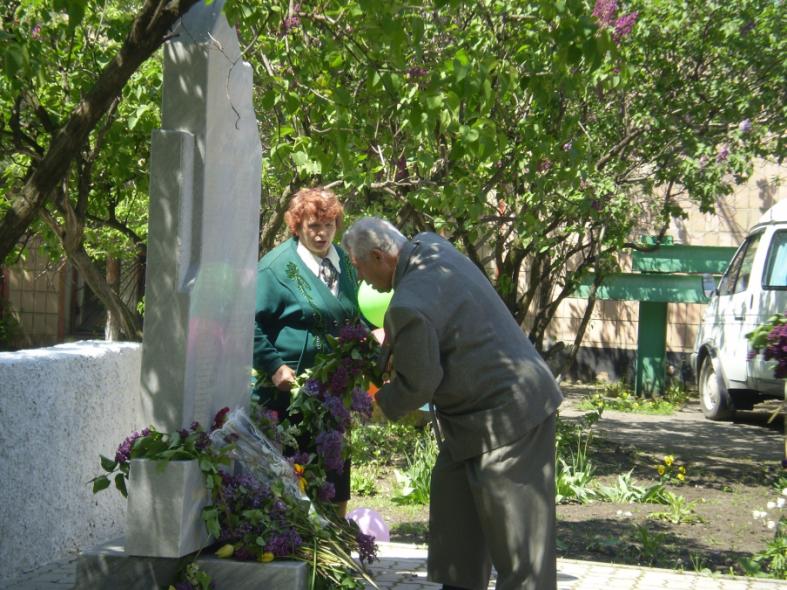 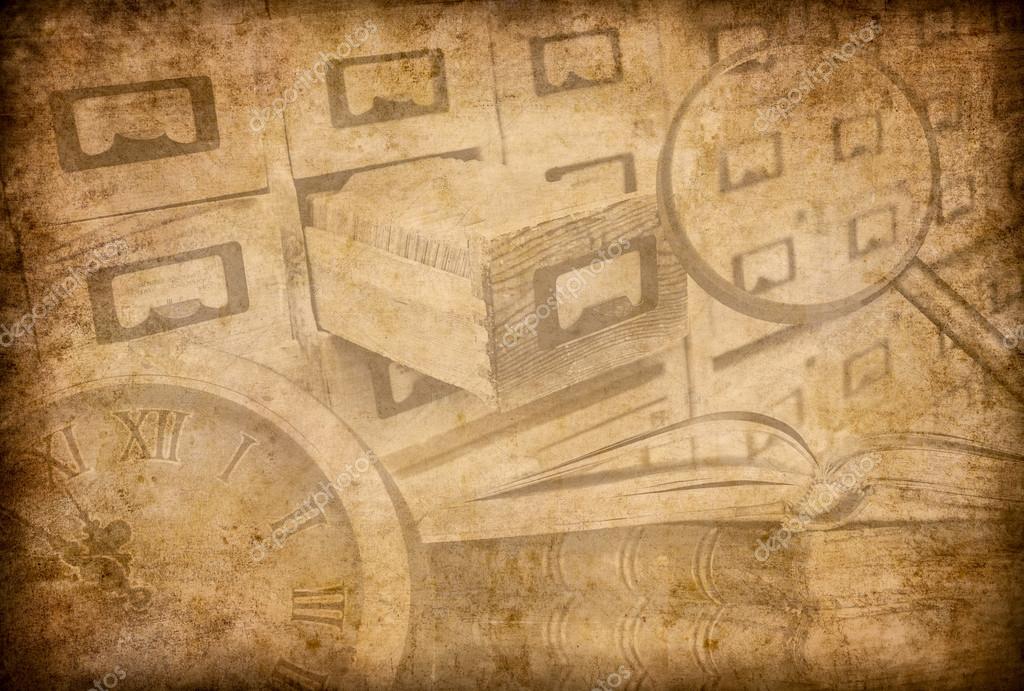 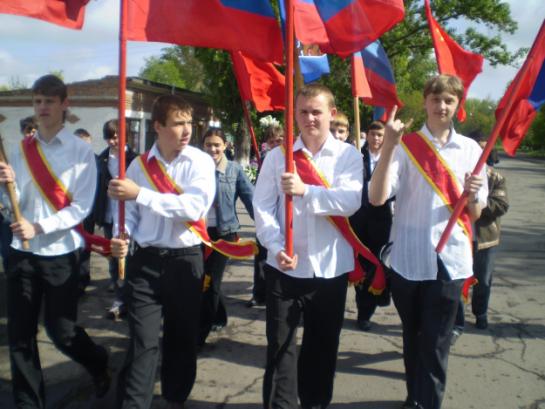 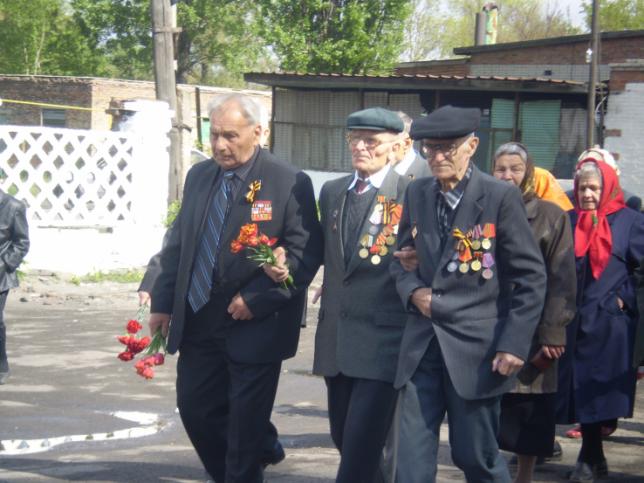 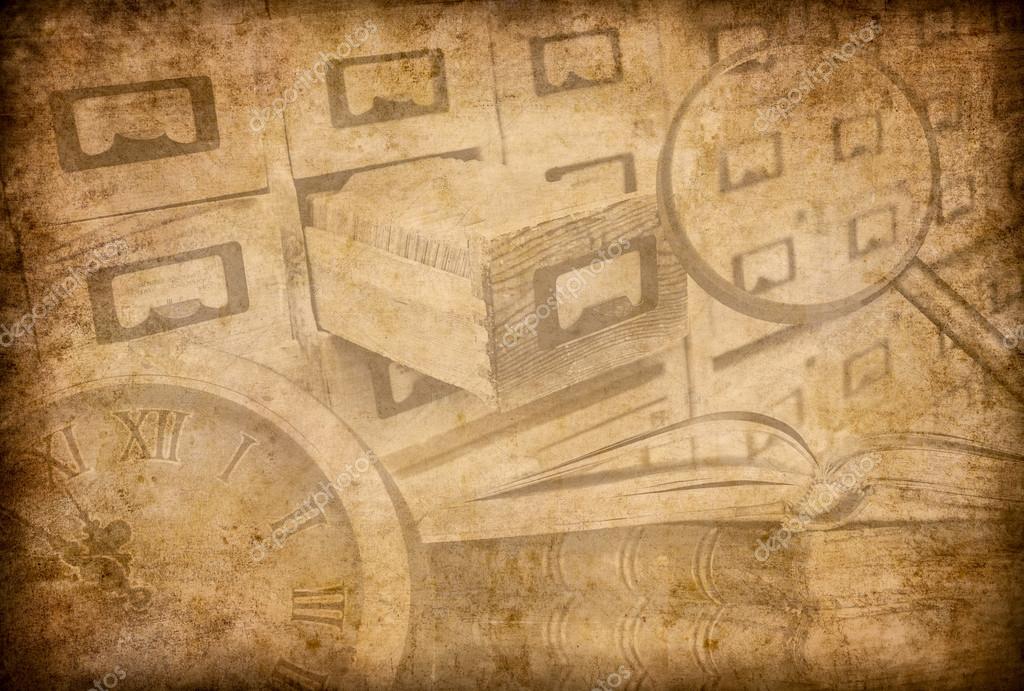 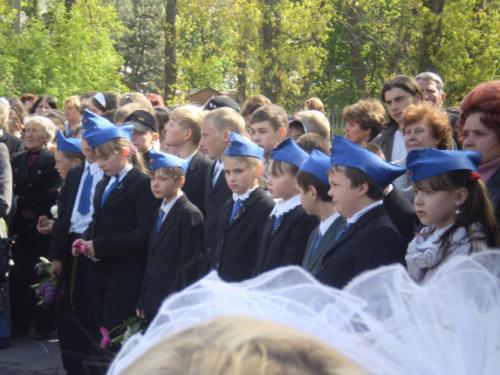 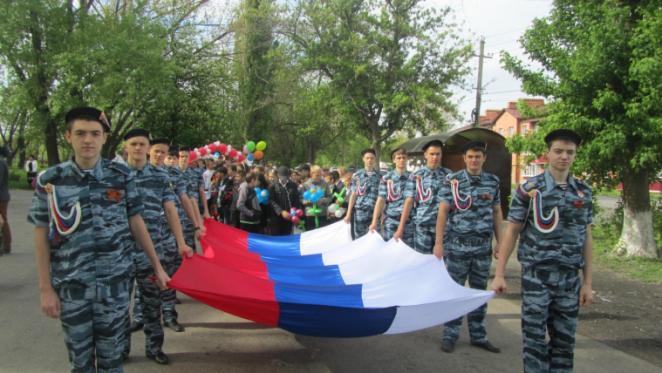 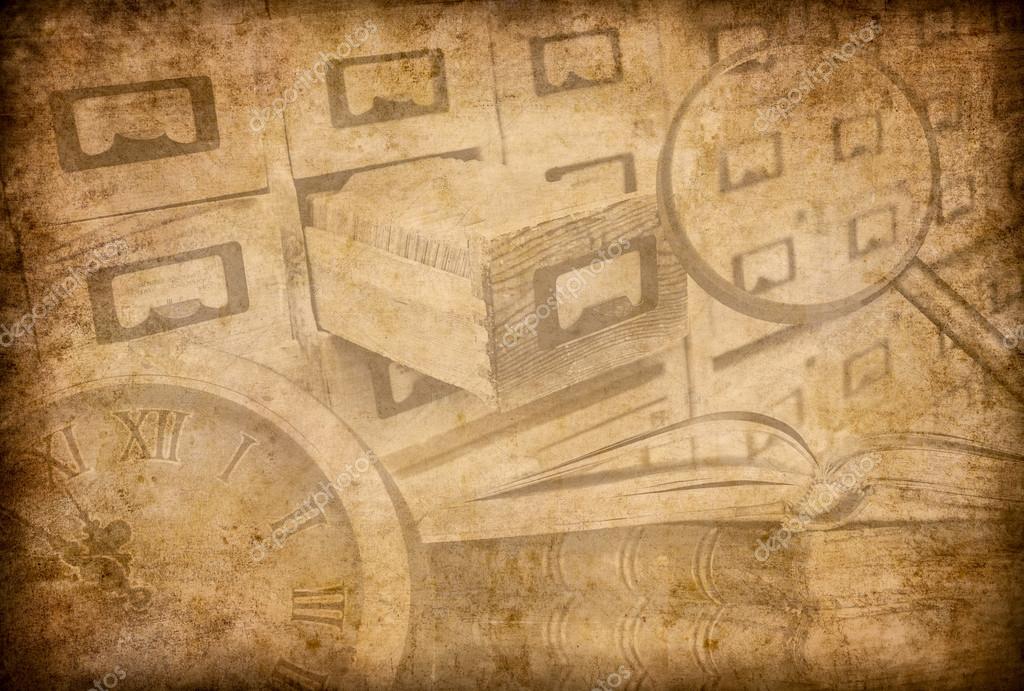 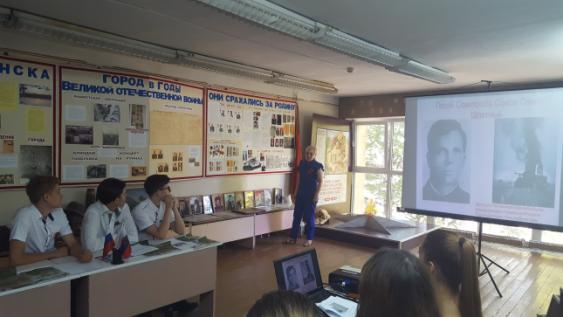 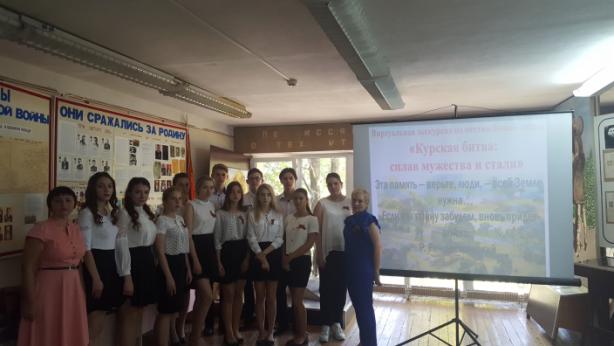 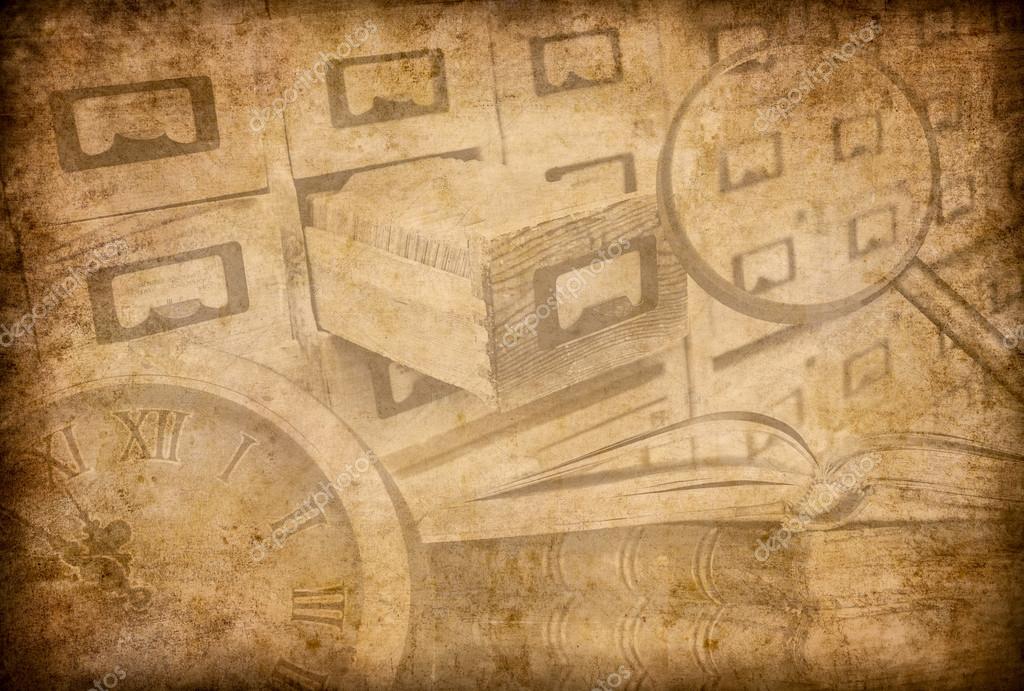 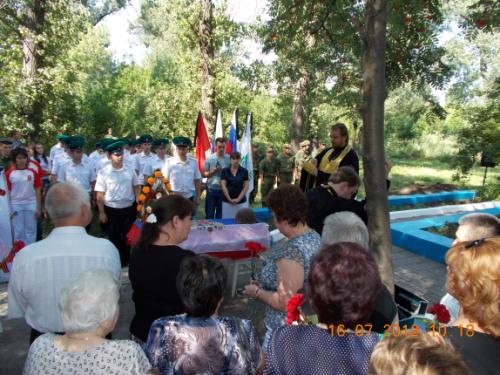 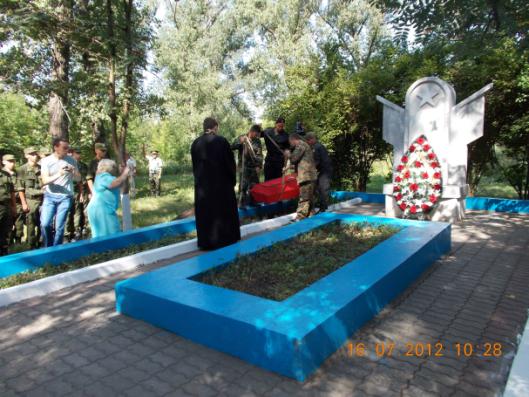 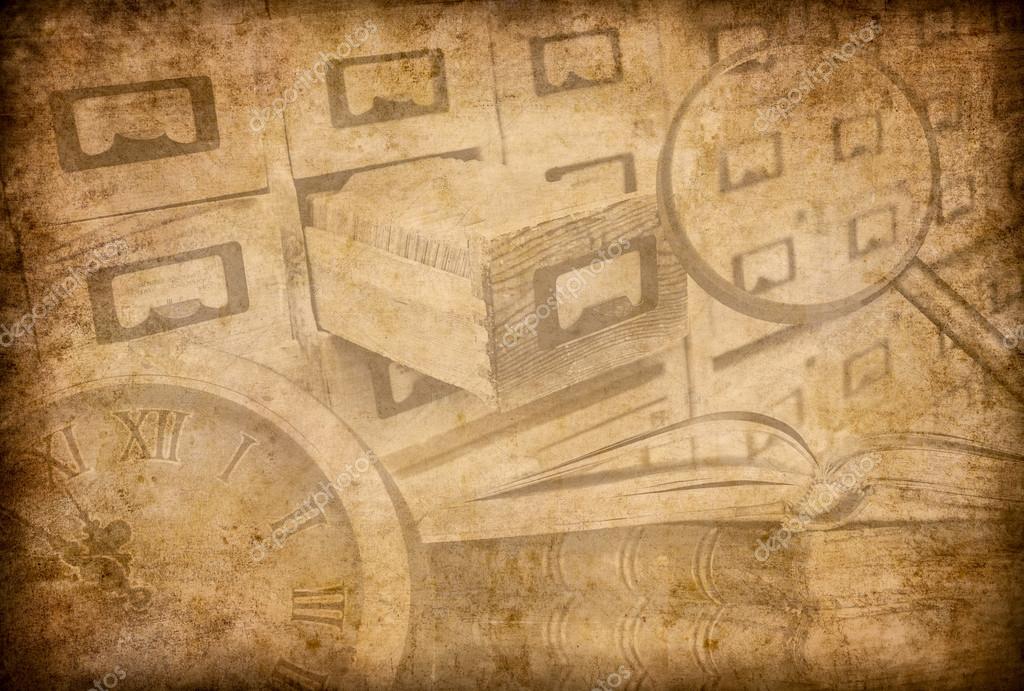 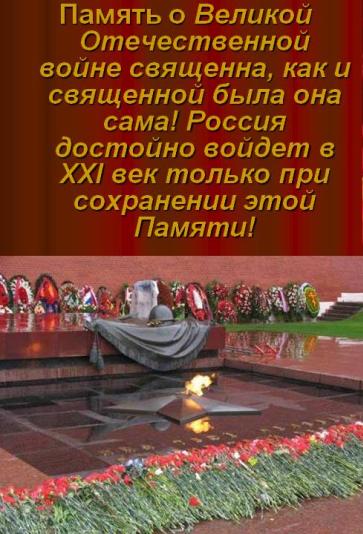 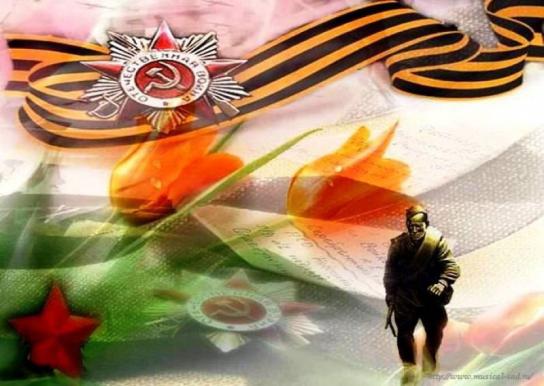